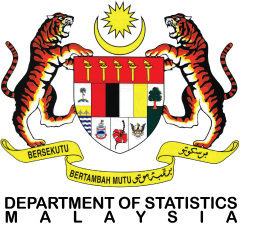 United Nations Regional Workshop on The 2020 World Programme on Population and Housing Censuses: International Standards and Contemporary Technologies
GIS in the 2010 Malaysia Census of Population 
& 
Housing and Preparation for 2020
Department of Statistics, Malaysia
28 June 2018 | Park Royal Hotel, Kuala Lumpur
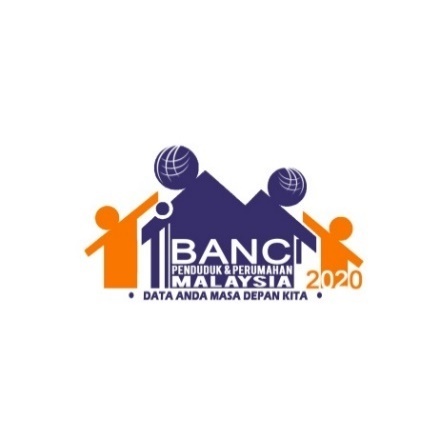 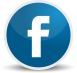 @StatsMalaysia @Dr_Uzir
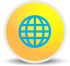 www.dosm.gov.my
@StatsMalaysia @DrUzirMahidin
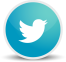 [Speaker Notes: My presentation for this morning is regarding GIS in the 2010 Malaysia Census of Population 
& Housing and Preparation for 2020]
Presentation Outline
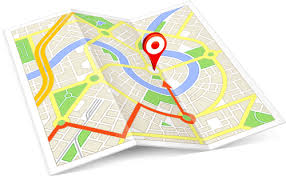 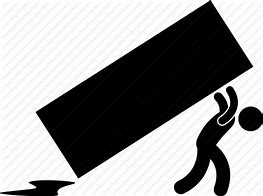 2
[Speaker Notes: My presenta]
Introduction
Malaysian Centre for Geospatial Data Infrastructure (MaCGDI) is a centre established by the government to manage and promote the development of geospatial data infrastructure for Malaysia (MyGDI). MaCGDI is also responsible for coordinating access and delivery of the geospatial information held by all government agencies.
The main role of MaCGDI is to continously make available and accessible current and accurate geospatial data that promotes a sustainable living environment, economic growth and social progress for public. 

Objectives:
To provide mechanism/infrastructure in supporting the usage and sharing of current, accurate and reliable geospatial information among agencies by employing the latest geospatial techologies; and
To avoid redundancy of duplicating effort in collecting, processing,maintaining, providing and dissemination of required geospatial information.
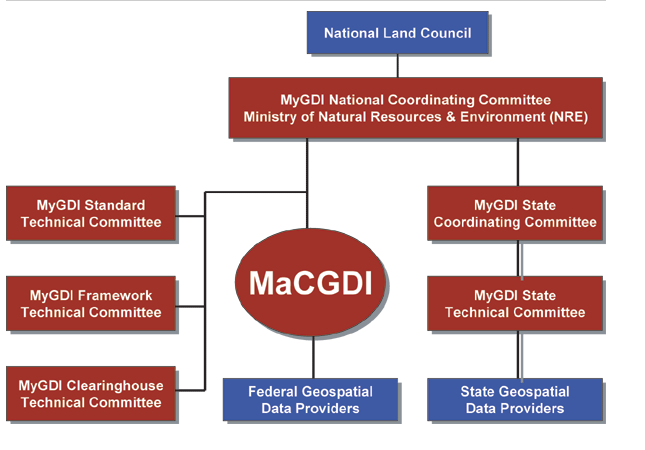 3
History of GIS in DOSM
4
Development
Census  Mapping
&
Digital Maps
5
Current Use
Delineation and digitizing of Enumeration Block (EB) boundaries for 2010 Census by using base maps from OGA.

Establish the centralised geodatabase and internal GIS Portal for updating maps by State Office.

Generating census data at small area statistics or specific area for the users.

Producing thematic maps from various sources especially on Census and other  data.
6
Products
About 70% of statistical digital map were used for the 2010 census.
All the map was produced using GIS software.
EB’s map -A3 sized maps up-dated based on base map from various resources
Enumeration Block(EB) Map
Census Circle Map
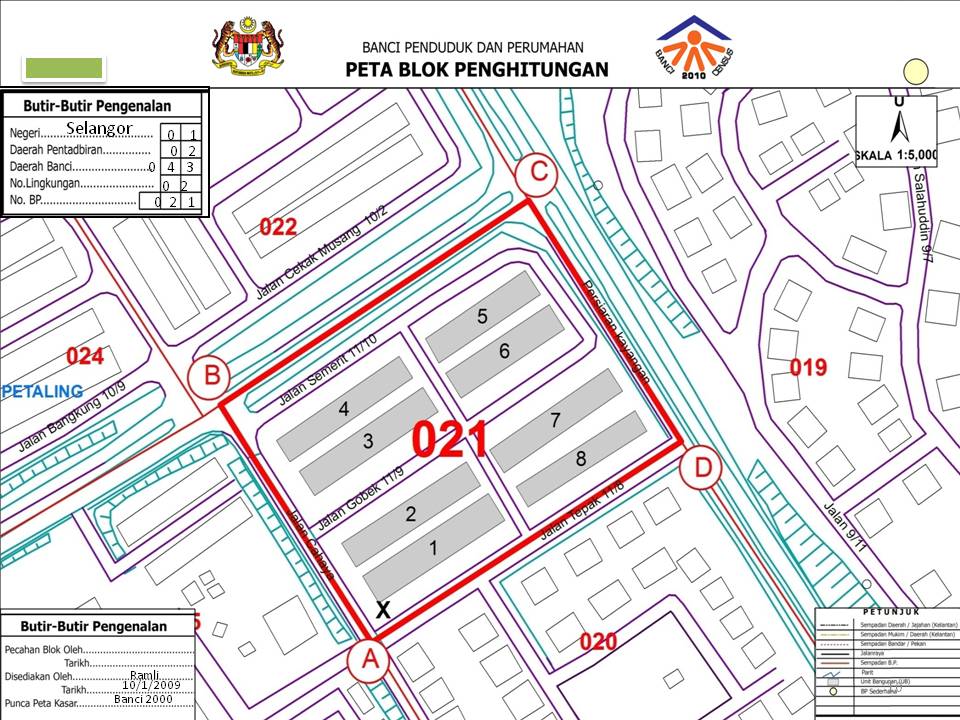 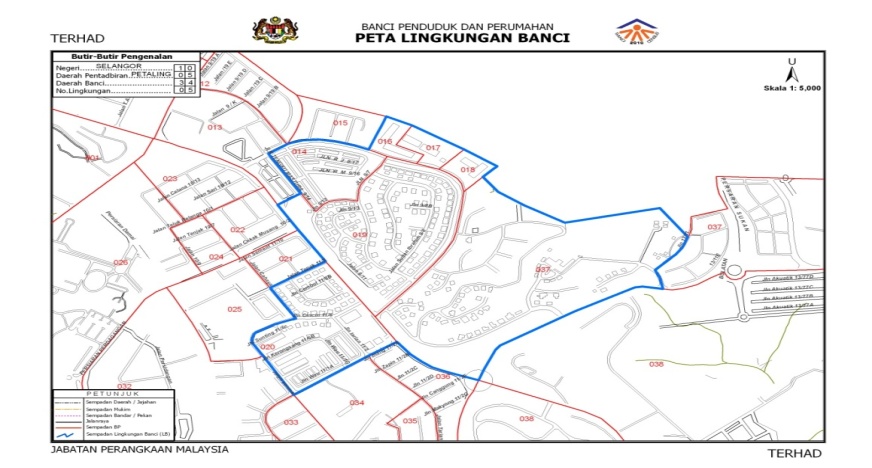 7
GIS Platform
ArcGIS Online
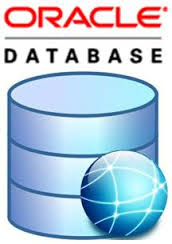 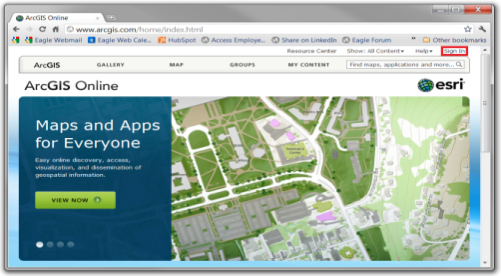 Database
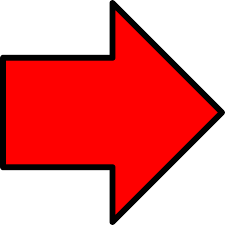 Design web map
Configure attribute
Share to public/group
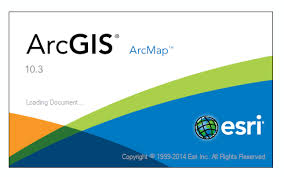 Desktop 10.3.1
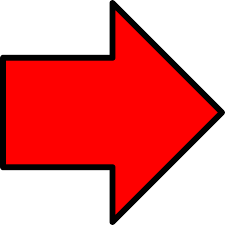 Operational Dashboard
Design spatial data
Share to webmap
Connect to DB
Spatial editing
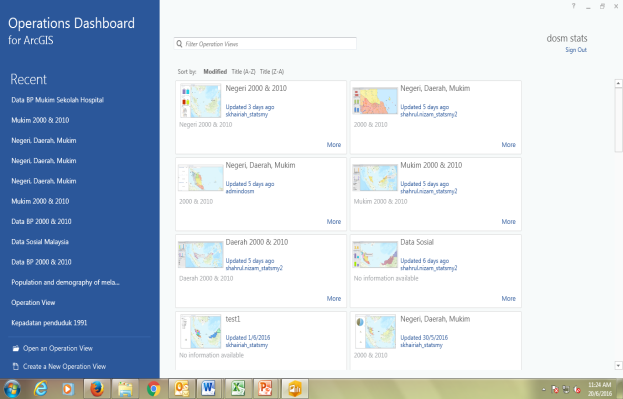 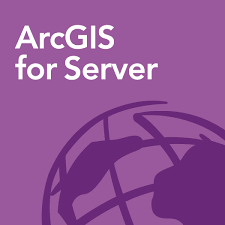 8
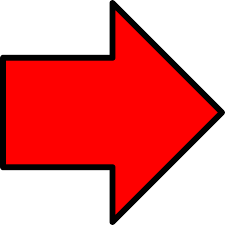 Server
Configure  widget
[Speaker Notes: ArcGIS Desktop includes a suite of integrated applications including ArcCatalog, ArcMap, ArcGlobe, ArcToolbox, and ModelBuilder. Using these applications and interfaces in unison, users can perform any GIS task, from simple to advanced, including mapping, geographic analysis, data editing and compilation, data management, visualization, and geoprocessing. DOSM has adopted ArcView, a basic solution from ArcGIS desktop as GIS platform to manage spatial related data during Census 2010. ArcView comprises of ArcMap, ArcCatalog and Arc Toolbox, each with its own functionalities to perform GIS operations.]
Statistic Map
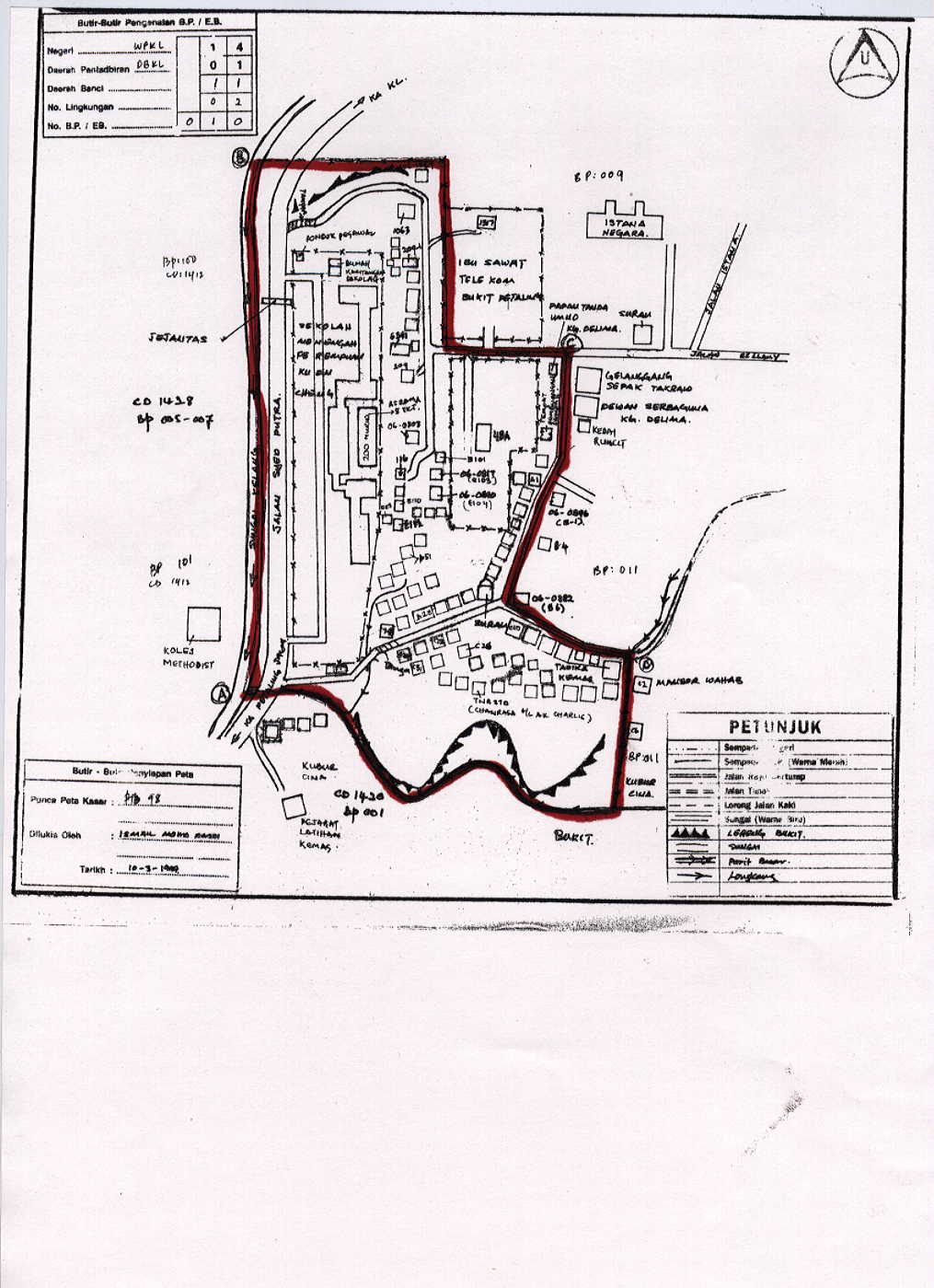 Sketch map
Before Census 2010
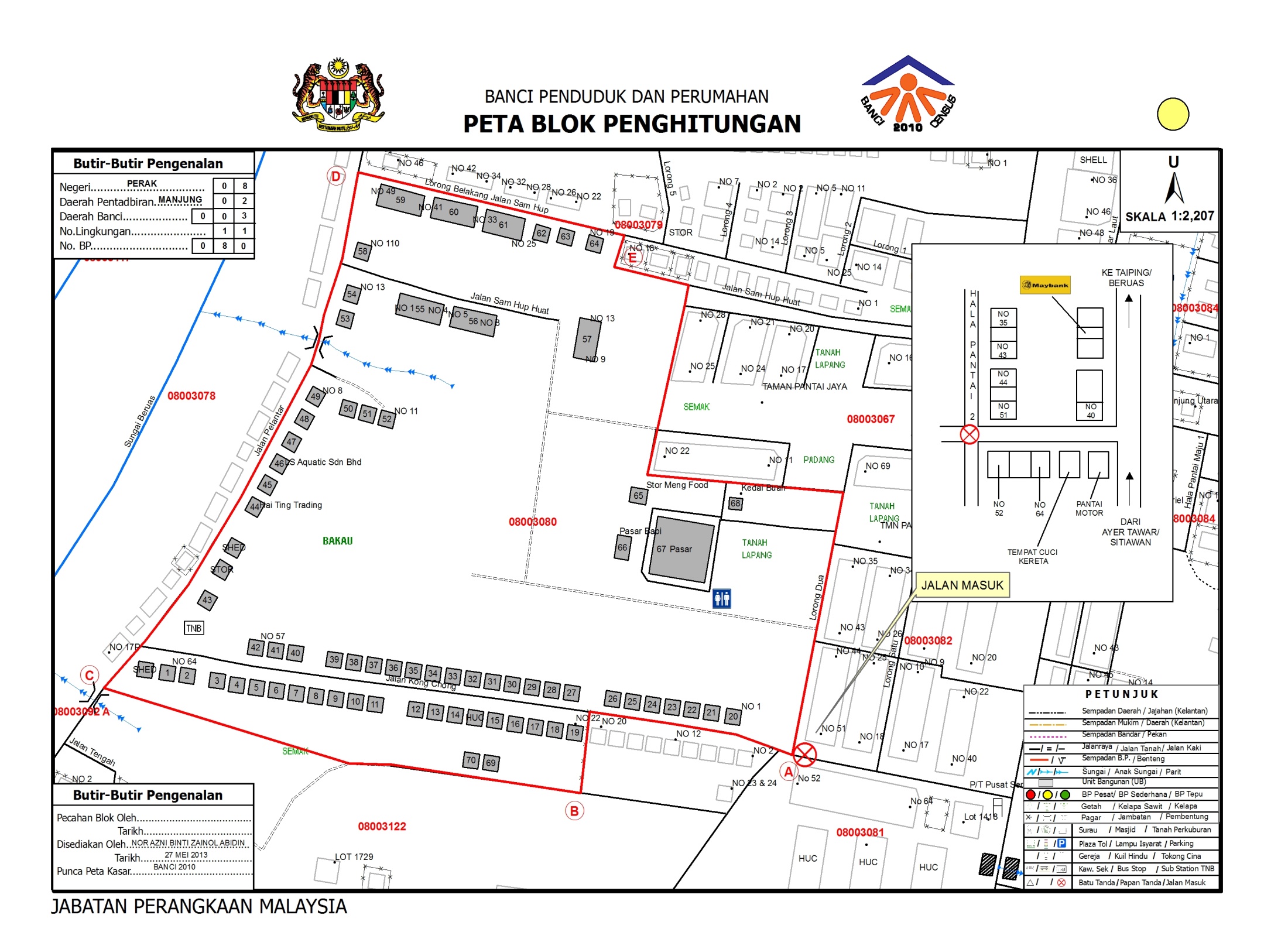 9
Digital map
Census 2010
2010 Census : Issues
10
2010 Census : Lesson Learnt
Lack of expertise and technical capabilities to enhanced the use and development of GIS with the most updated technology.
Insufficient funds to purchase the most updated base maps especially on raster data.

Integrating the variety of spatial data from OGA in order to create updated statistical maps.
11
Modernisation in 2020 Census   
(DOSM Smart Listing, DOSM Smart Map & MSAR)
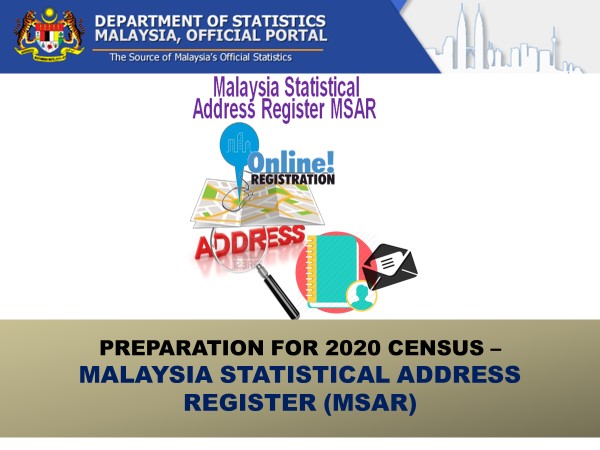 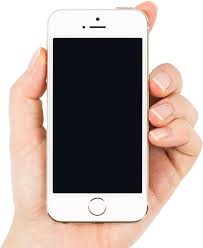 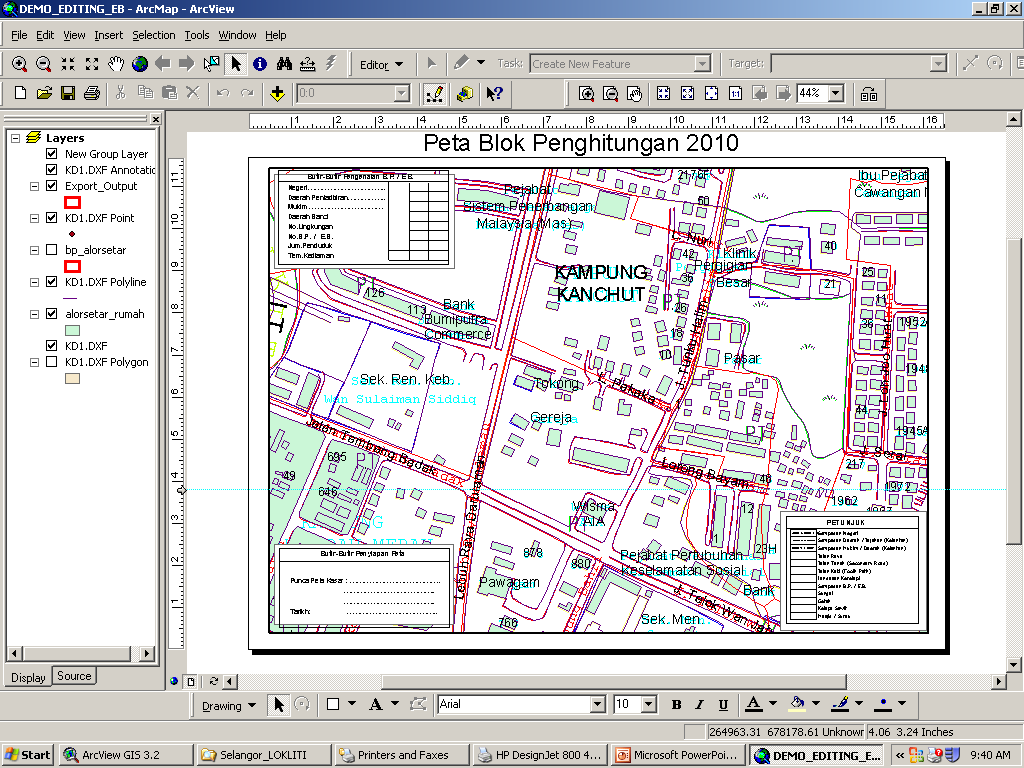 Listing Application
Online Self Listing (OSL)
Mobile App:
CAPI (FE)
12
Fundamental
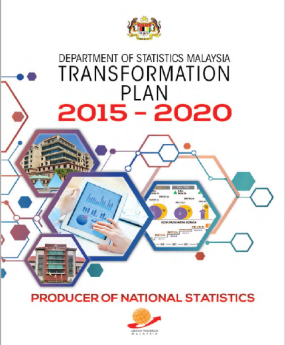 Managing Resources and Infrastructure Efficiently
THURST STRATEGIC 2
Transforming Statistical Compilation System and Process
Strengthening the Management of Statistical Frame
Address Register - A list of household address/spaces, whether occupied or not containing postal address information and geographical location
13
Strengthening the living quarters frame – Malaysia Statistical Address Register (MSAR) towards strengthening the usage of e-Census and e-Survey
Malaysia Census Transformation Programme (MyCTP) – Innovation element
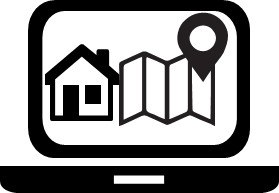 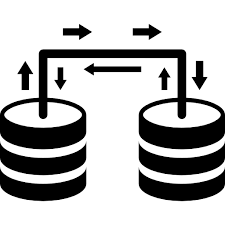 Modernization of listing methods (Reengineering Address Canvassing/listing) : MSAR, OSL
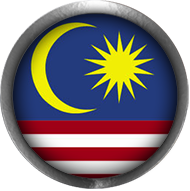 Improves data security: Security/Risk
1
6
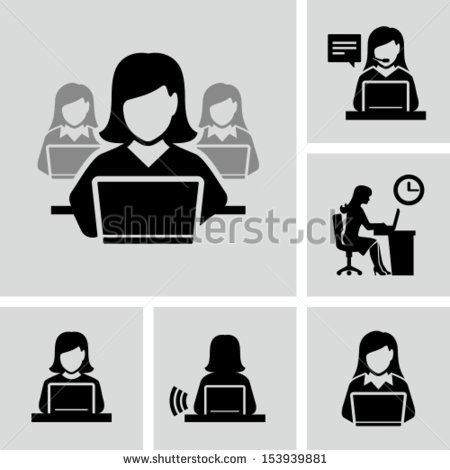 Census Portal as a one stop centre for the dissemination of information pre,  current and post census
2
Integrating administrative data from OGA & survey data : MSAR & MSPR
5
4
3
14
Increase Self-Response rate : e-Census, MOMB, DOPU
Modernization in field work: Mobile apps, tablet
GIS Plan For 2020 ………………
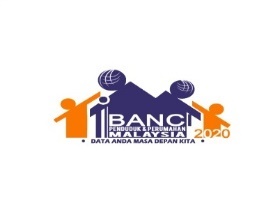 2020
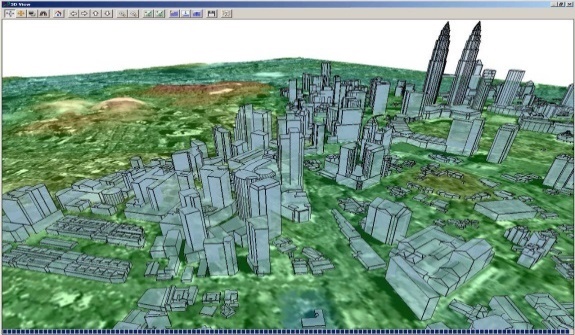 2010
Started in 1989 study paper “Potential and Possible Uses of GIS in DOS for Post Census Activities”.Budget was approved for development of GIS in 1990 and a year later GIS consultant from US Bureau of Census provided functional requirement for DOS.
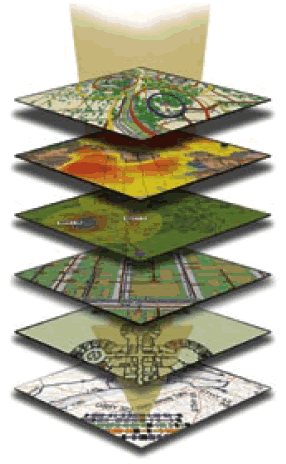 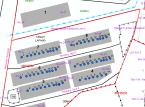 2000
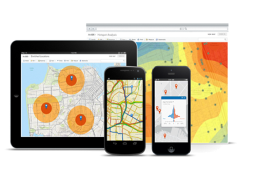 Layer;
Enumeration Block 
- Point 
- Polygon
- Road
- River
Address geocode/Mobile map/Web map
1991
Layer;
Enumeration Block 
- Point 
- Polygon
- Road
- River
15
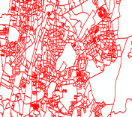 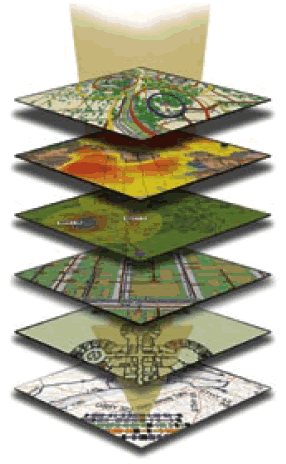 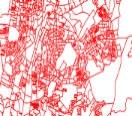 Layer;
- Enumeration Block
Layer;
- Enumeration Block
Geospatial Technology For Census 2020
Census tracking and progress monitoring
        during operation
Dissemination via Web based and 
        spatial  analysis
Create and update digital Map
Address geocode
2017-2019
2020
2021-2022
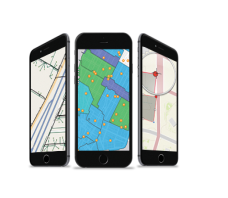 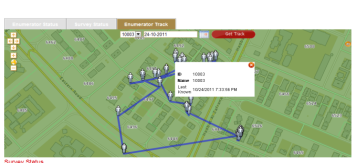 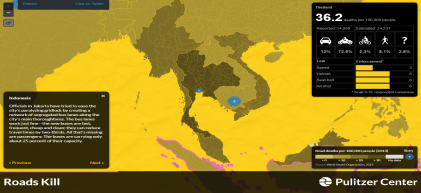 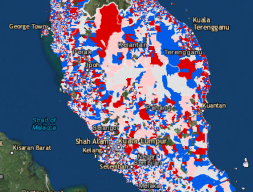 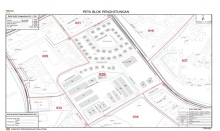 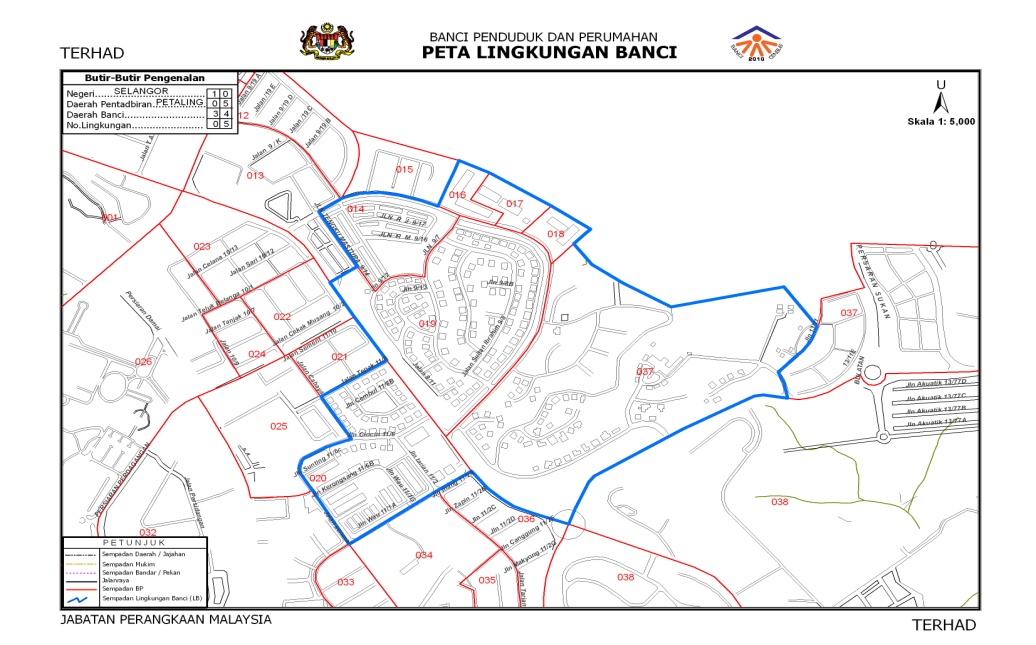 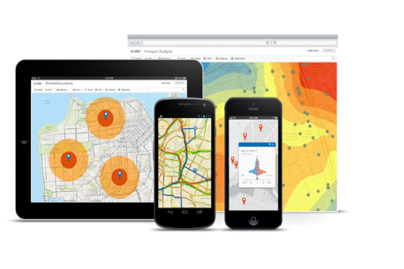 ENUMERATION
PRE-ENUMERATION
POST ENUMERATION
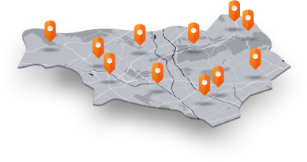 16
Modernization of DSL and DSM
Technology on application – web responsive and mobile application.
Integrated system to manage Listing and 
GIS data.
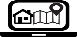 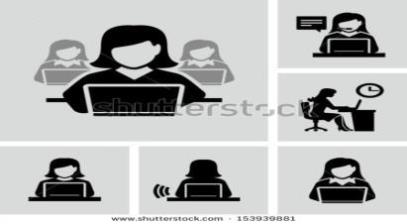 Near real-time monitoring of listing progress.
Transformation towards digitised map.
Technology on devices (paper form transforms to devices).
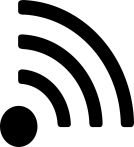 Technology on Internet access and connectivity.
17
2010 Listing VS 2020 DSL
18
2010 GIS VS 2020 DSM
19
Main objectives of DSL:
To provide a platform and features to facilitate Field Listing process and approval flow.
To provide an online interface for respondents to self-update their information.
To provide an integrated solution in managing, updating and viewing Listing’s digital data
DOSM SMART MAP
DOSM SMART LISTING
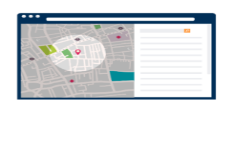 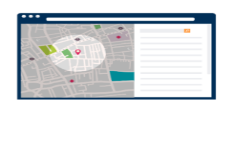 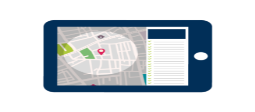 GIS PROCESSING
LQ
EB UPDATE
Field Listing
Online Self Listing
20
The main objectives of DSM are as follows:
To provide an integrated solution in managing, updating and viewing geospatial data for the process elaborated in this document.
To establish a structured and centralized GIS database for;
Centralized data updates at states and HQ.
Accessing the latest basemap and operational map layers during the process elaborated in this document.
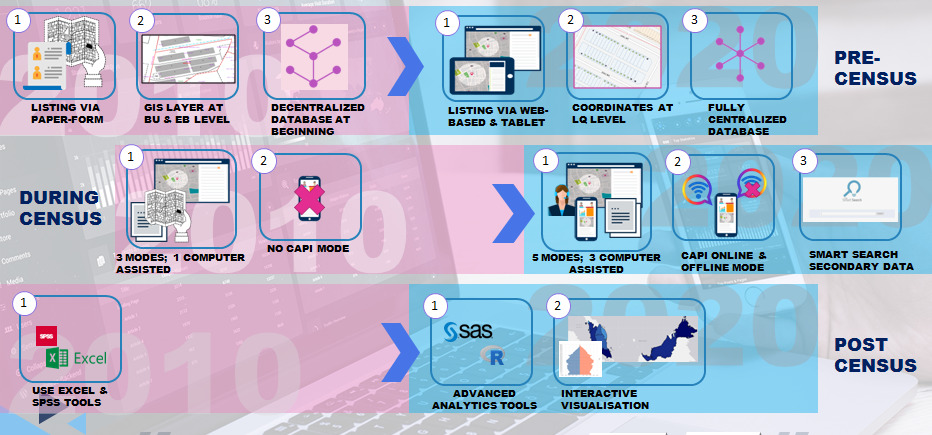 21
Overall Conceptual Model : DSL/DSM
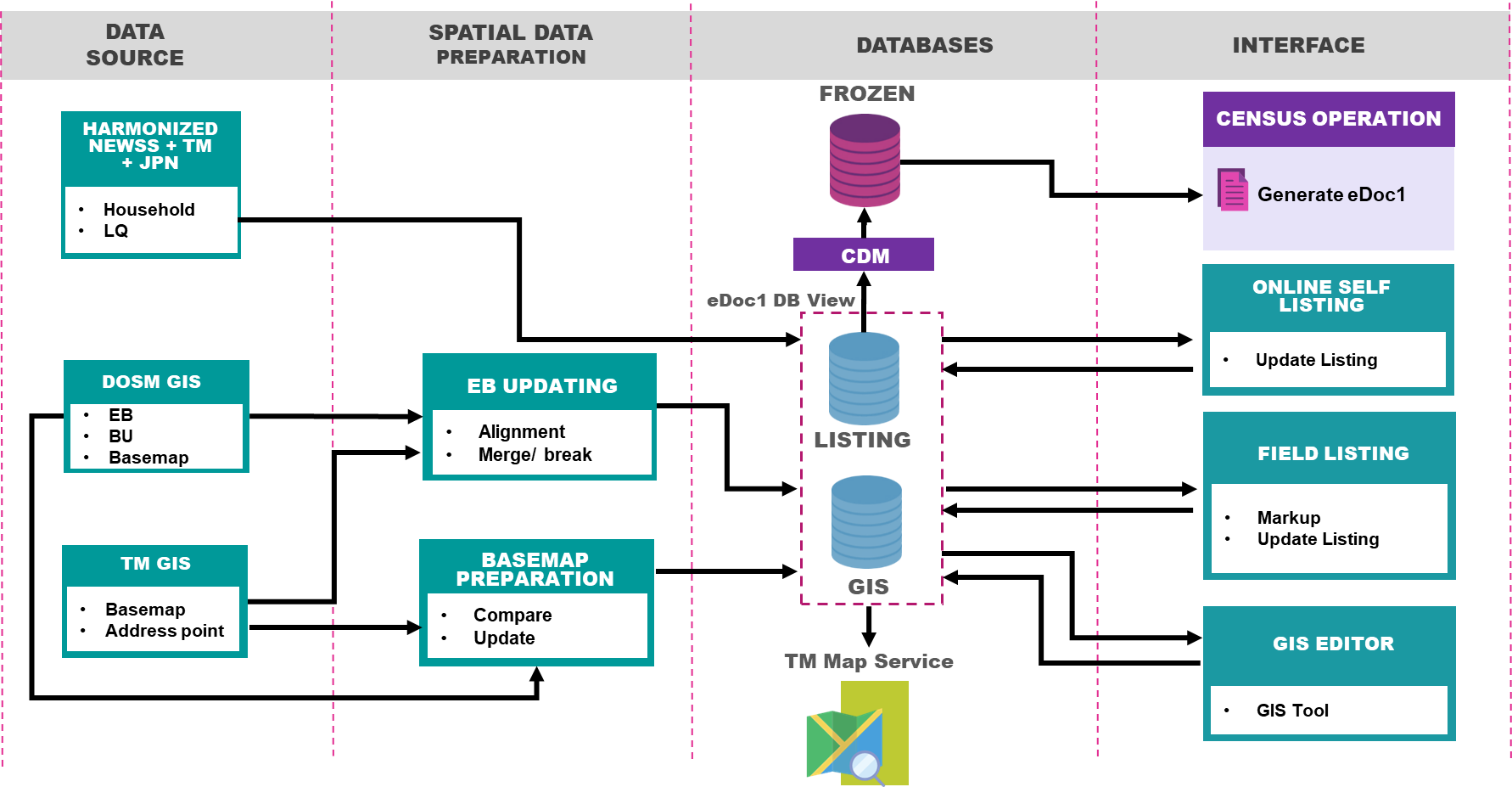 22
DSL Information Architecture
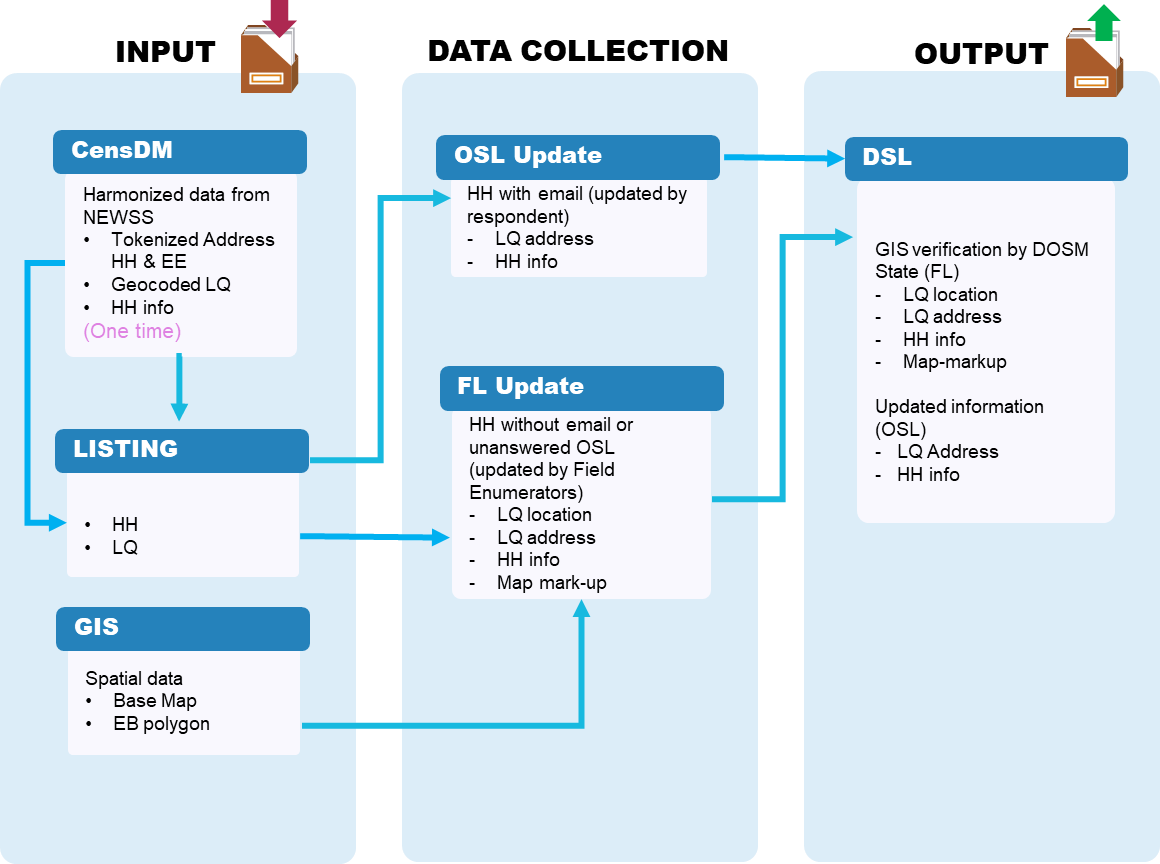 23
DSM Architecture
OUTPUT
INPUT
GIS UPDATING
EB OPERATION
H/C CO
EB Merge / Split
GIS
Verify GIS
Verify GIS data
LQ location
LQ address
EB alignment
Existing EB require 
update
New EB polygon
Temporary EB number
Data for hardcopy 
printing required by CO
Layout Map
M3
M8
Data from GIS database
EB polygon
Base Map
DSL
Update GIS
Re-Number EB
Census Data Mgt
Data from listing 
activities
LQ location
LQ address
HH info
EB ready to be 
renumbered before
Census
New EB number
New CC, CD number
Data to be pushed  into
MSAR
LQ info
HH info
EB info
GIS data require update
New LQ from address
New EB polygon
CO
DSL Markup
New  information for
 Census
EB polygon
EB number
CC, CD polygon
LQ & HH info
Mark-up for map
updates
Map mark-ups
24
Legend
Other modules
ESTIMATE COST FOR DSL & DSM
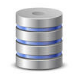 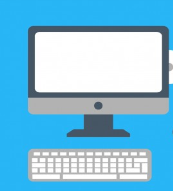 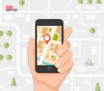 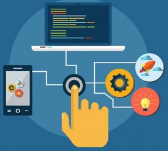 Workstation & Server
Tablet
Database
Application Development
6.9 million
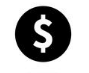 25
Interface DSL/DSM
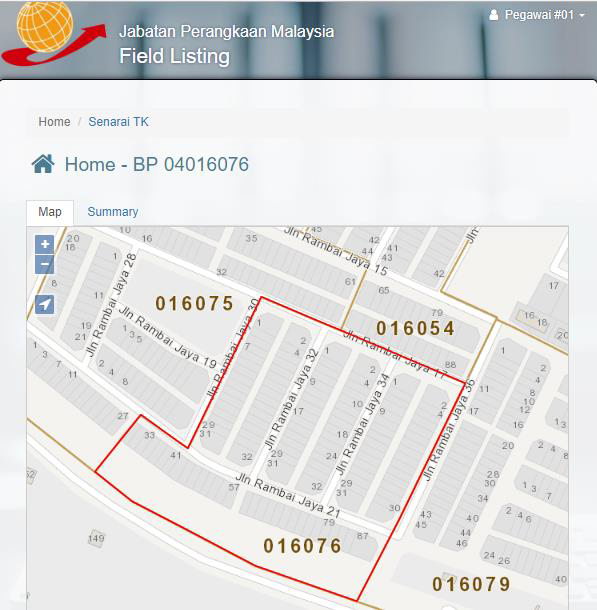 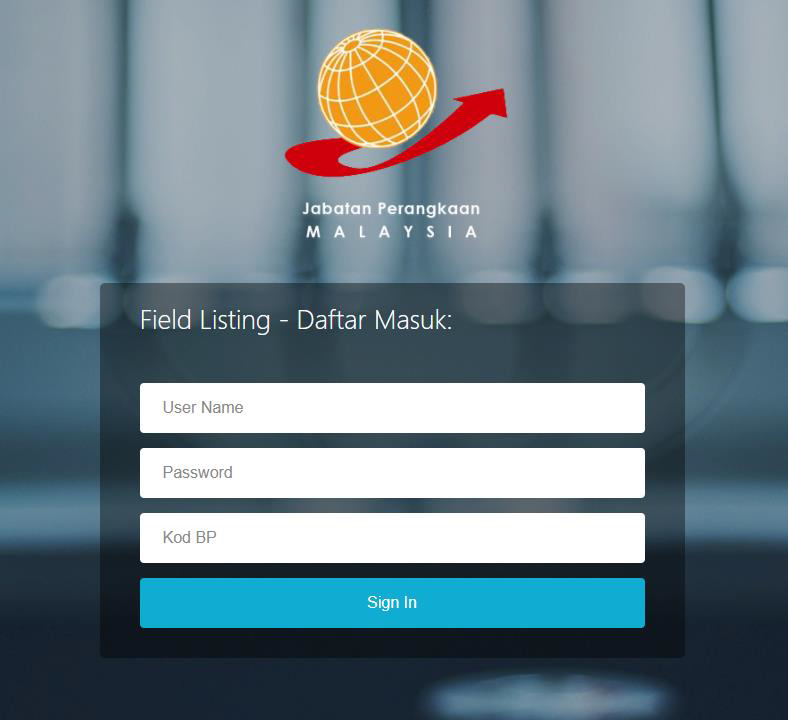 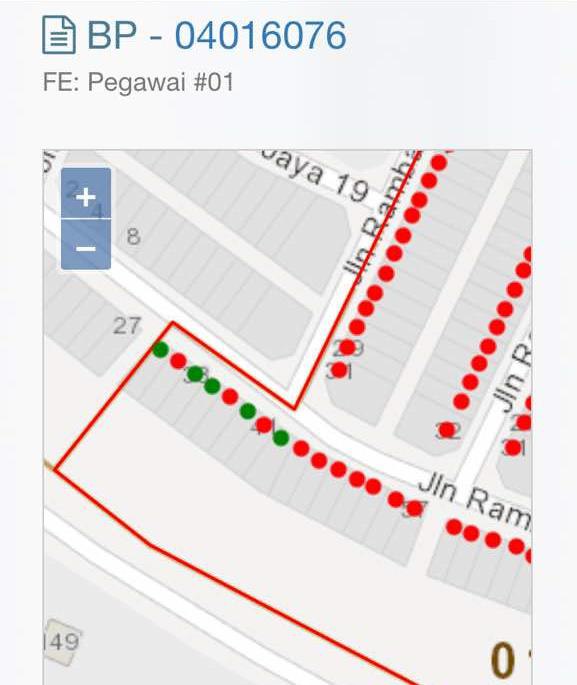 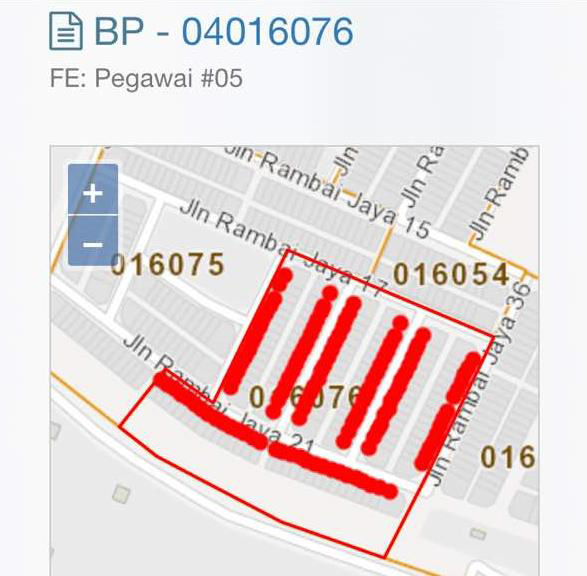 26
Conceptual Model for Census Data Management Module
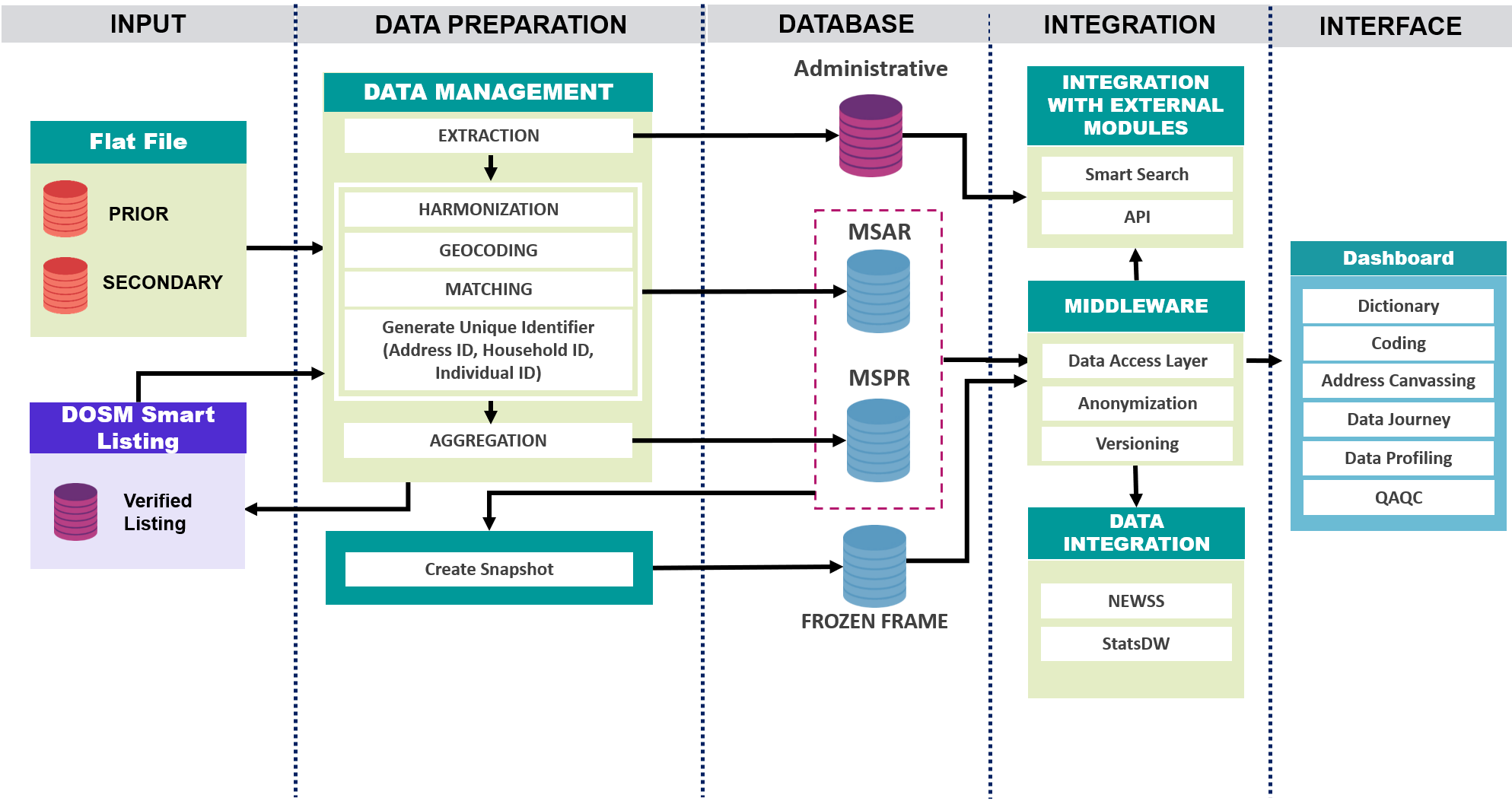 27
MALAYSIA STATISTICAL ADDRESS REGISTER (MSAR)
28
[Speaker Notes: The data from prior sources required to go through the data preparation process which are extraction process and harmonization process
The secondary sources only gone through the extraction process 
 data preparation process will obtain LQ basic information and individual basic information
he matched data will then to go through the geocoding process in order to get the geocoded HH. At the same time unique address ID will be generated
In addition, the data also will use by the listings team for the verification]
Ongoing / Status Process
Providing the most efficient platform for data dissemination through GIS Portal and MyIPCS

Use of mobile application during census mapping activities

Develop address geocode and integrate with multiple data sources.

Enhancing web map for monitoring and data quality checking during enumeration

Strategic partnership with OGA’s for the use of high resolution of raster data  and UAV (drone) for  spatial data collection/quality
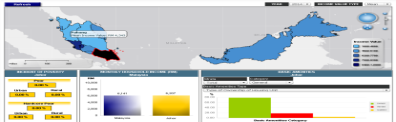 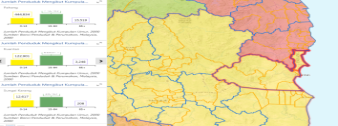 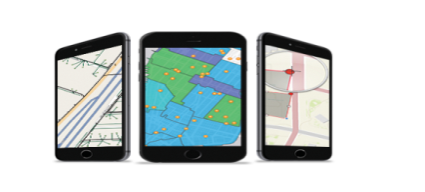 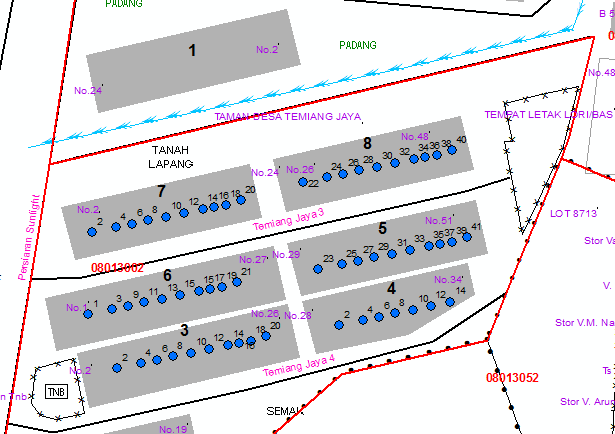 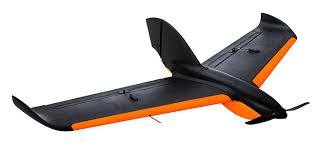 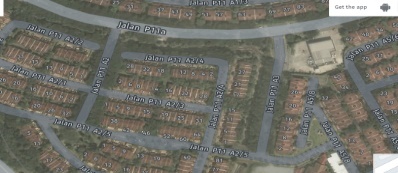 29
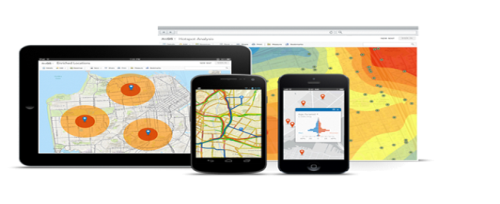 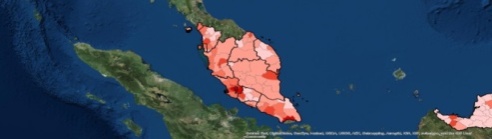 Issues & Challenges
Integrating the variety of spatial data from OGA in order to create updated statistical maps.
Time constrain-the system should be completed and can use before Census 2020.
Lack of expertise and technical capabilities to enhanced the use and development of GIS with the most updated technology.
Implementation Problems: 
Data Formats
Coherence in Geocoding
Address ID generate 
Dictionary Creation
30
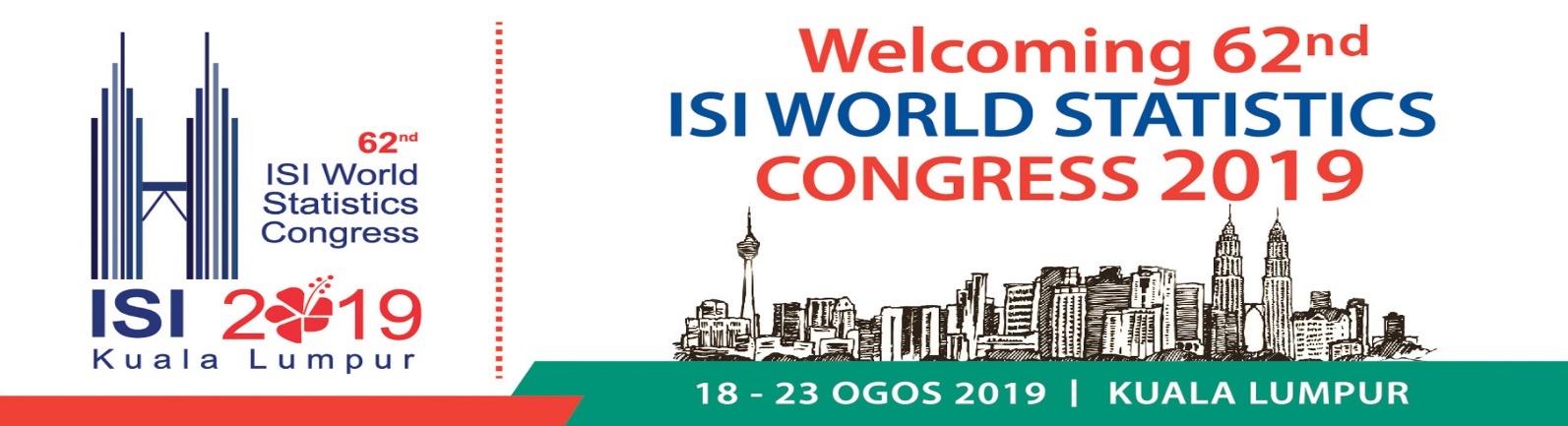 Thank You
31